Reaching 1.5oC and 2.0oC global surface temperatures targets
using stratospheric aerosol geoengineering
Simone Tilmes, Doug E. MacMartin, Jan Lenaerts, Leo van Kampenhout, 
Laura Muntjewerf, Lili Xia, Cheryl S. Harrison, Kristen M. Krumhardt, 
Mike M. Mills, Ben Kravitz, and Alan Robock
GLENS Meeting, November 4th, 2019
Motivation
What is a more realistic scenario for GeoMIP to explore impacts and side effects?
 
G1-G6: 
Don’t aim towards reaching 1.5 or 2C temperature targets 
Using solar dimming and/or stratospheric aerosol using EQ injections

GLENS: 
Targets 3 temperature goals, but based on RCP8.5 (high forcing scenario)
Does not allow for a phase of of geoengineering after some time

G8: Overshot scenario
Napkin Diagram: Warming and Suffering
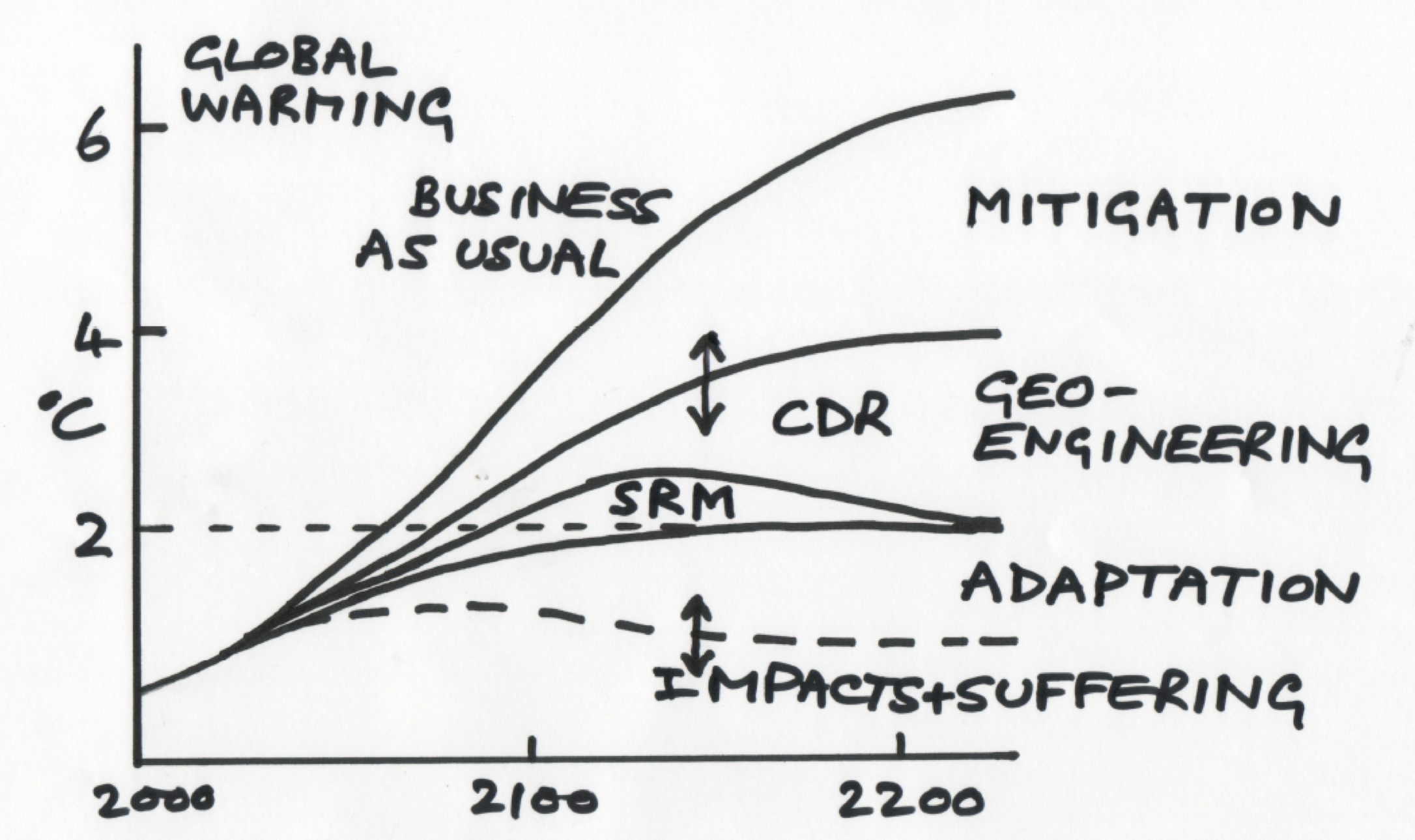 Jane Long and John Shepherd, 2014
CMIP6 SSP5-85 and SSP-34-Overshoot Pathways
CO2 emissions
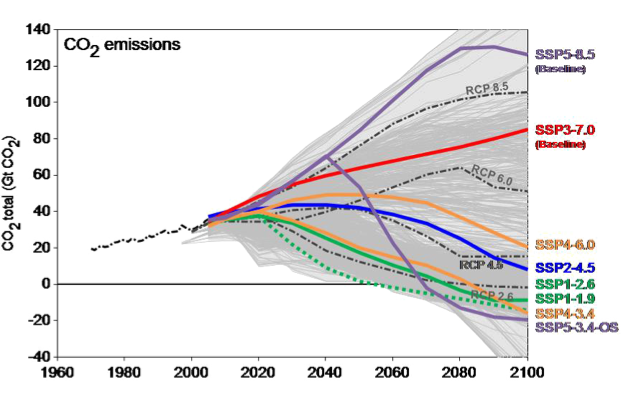 Greenhouse Gas Concentrations
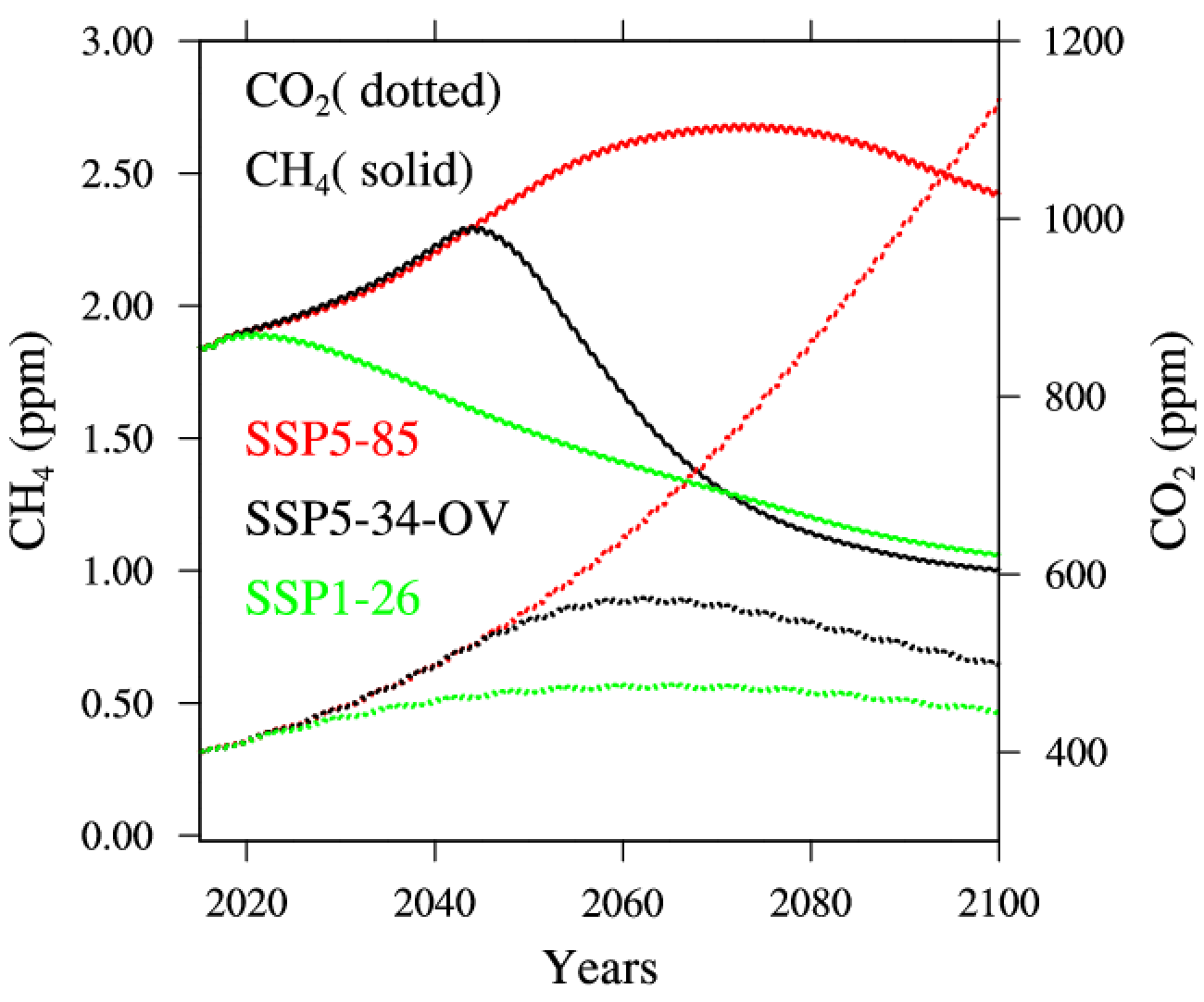 Overshoot
SSP5-85
SSP5-34-OS
SSP1-26
SSP5-85: High forcing scenario, continued increase in CO2 concentration
Overshoot:  Following the SSP5-85 pathway until 2040, strong decarbonization thereafter
CMIP6 GeoMIP Experiments: Overshoot Experiment
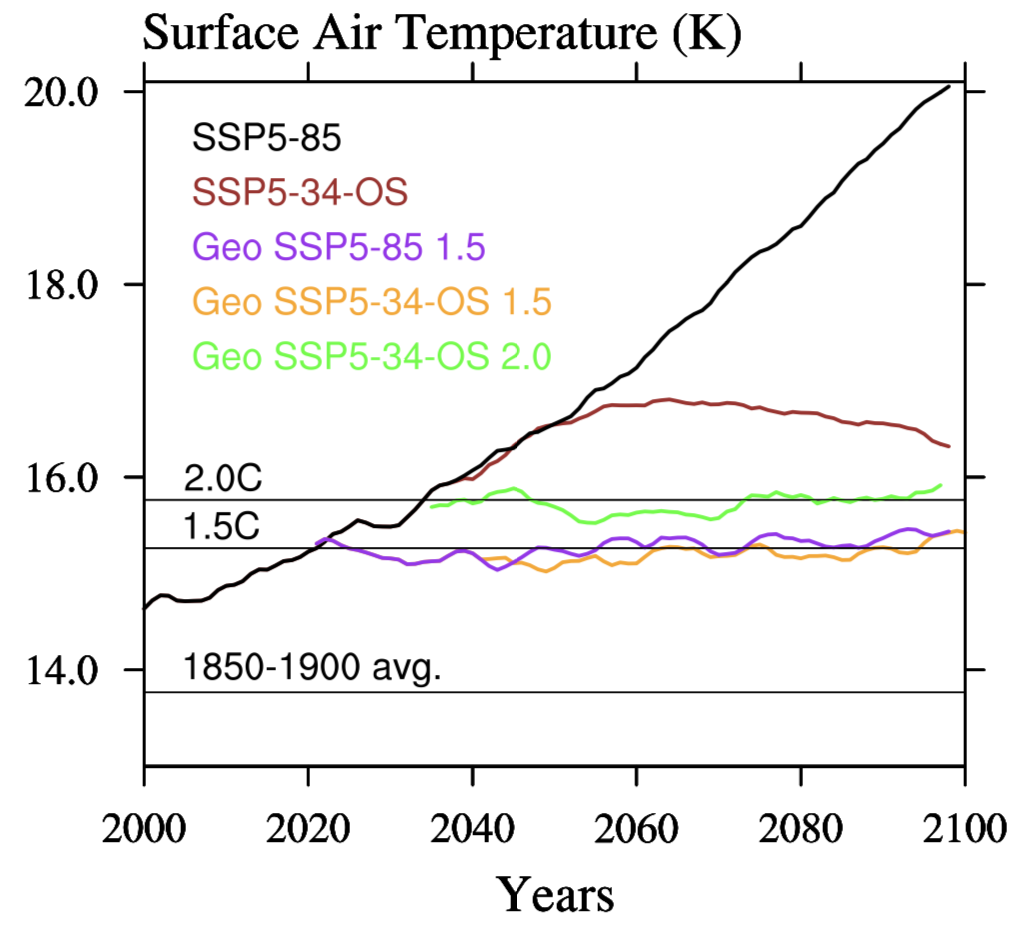 Baseline1: SSP5-85
Baseline 2: SSP5-34-OS: Temperatures are increasing up to 3C degrees in WACCM6 compared to PI

Geoengineering: Keep temperatures from reaching above 1.5C and 2.C from 1850-1900 global average temperatures

Apply 4 injection locations and the feedback controller to reach surface temperature targets
T0 = Global mean temperature
T1 = Inter-hemispheric temperature gradient
T2 = Equator-to-pole temperature gradient
CMIP6 GeoMIP Experiments: Overshoot Experiment
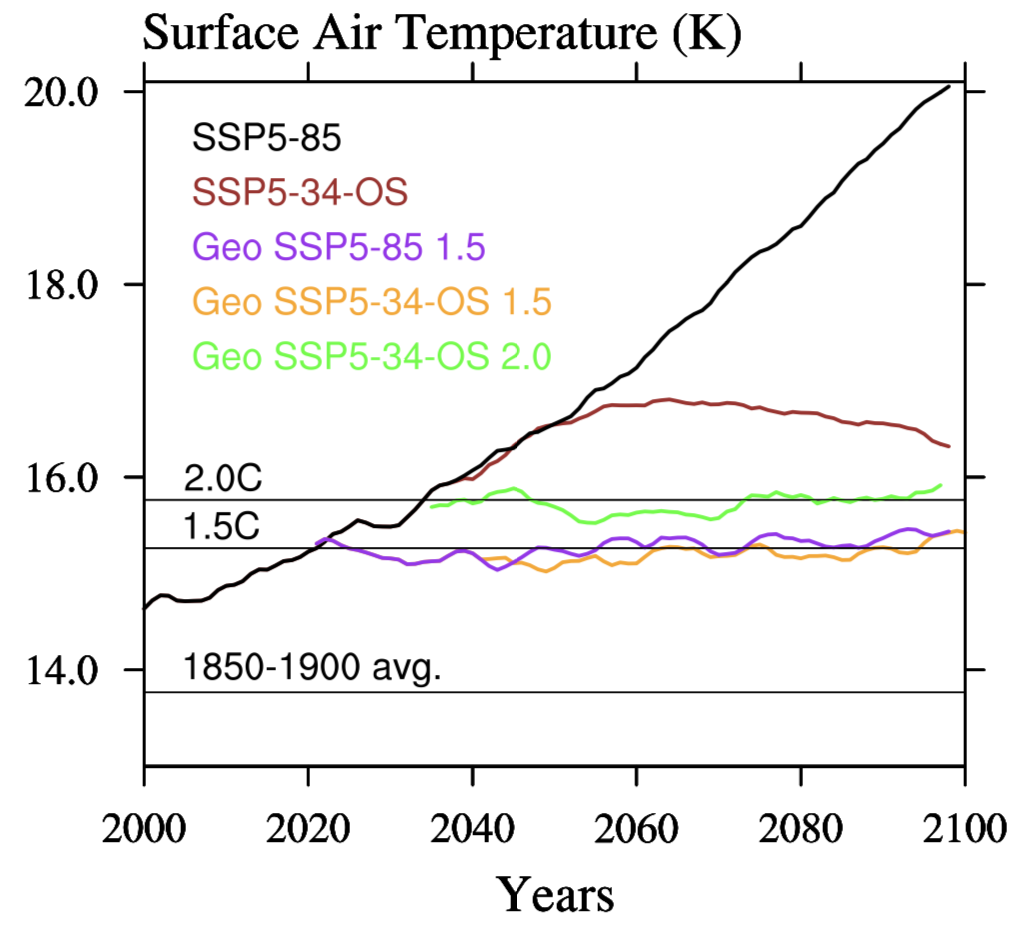 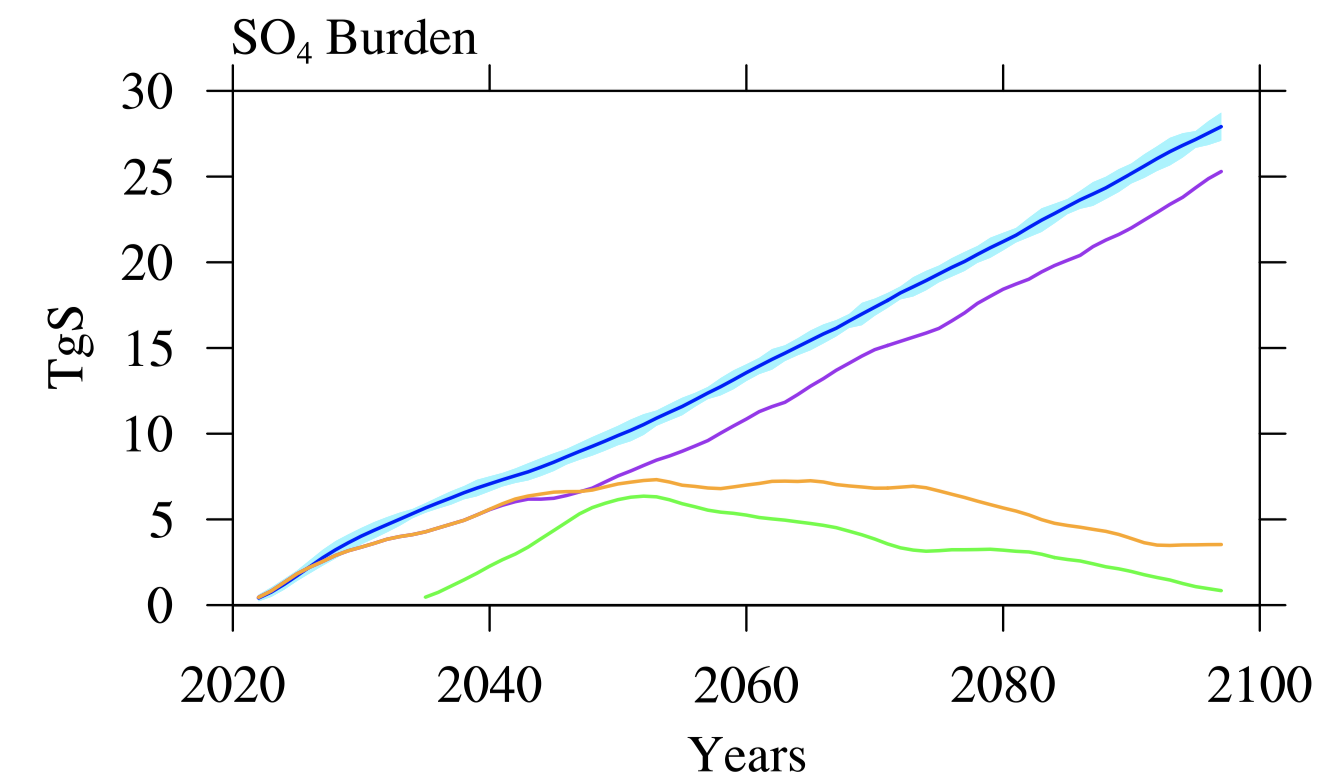 GLENS
Geo SSP5-85 1.5
Geo SSP5-34-OS 1.5
Geo SSP5-34-OS 2.0
Accumulated Injection amount:
GLENS:                 2056 Tg SO2
SSP5-85:              1710 Tg SO2  
SSP5-34-OS-1.5:   605 Tg SO2 
SSP5-34-OS-2.0:   305 Tg SO2
Sulfate Burden and Injection Amount (2060-69)
Geo SSP5-85 1.5
Geo SSP5-34-OS 2.0
Geo SSP5-34-OS 1.5
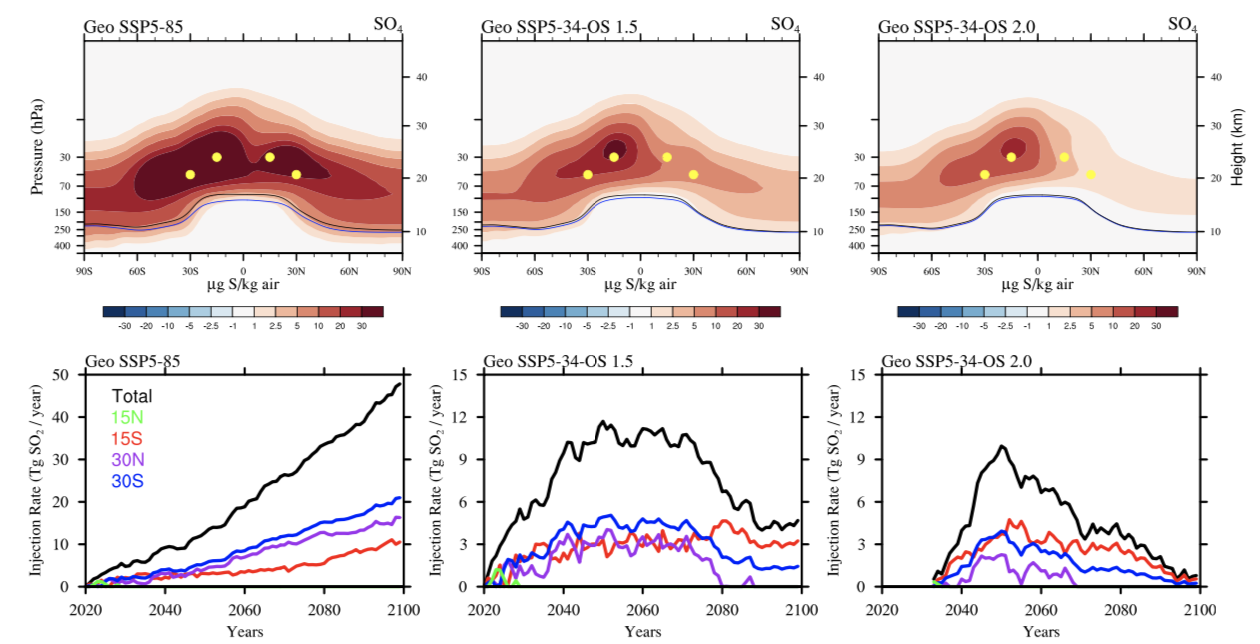 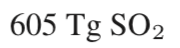 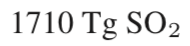 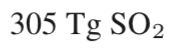 CMIP6 GeoMIP Experiments: Overshoot Experiment
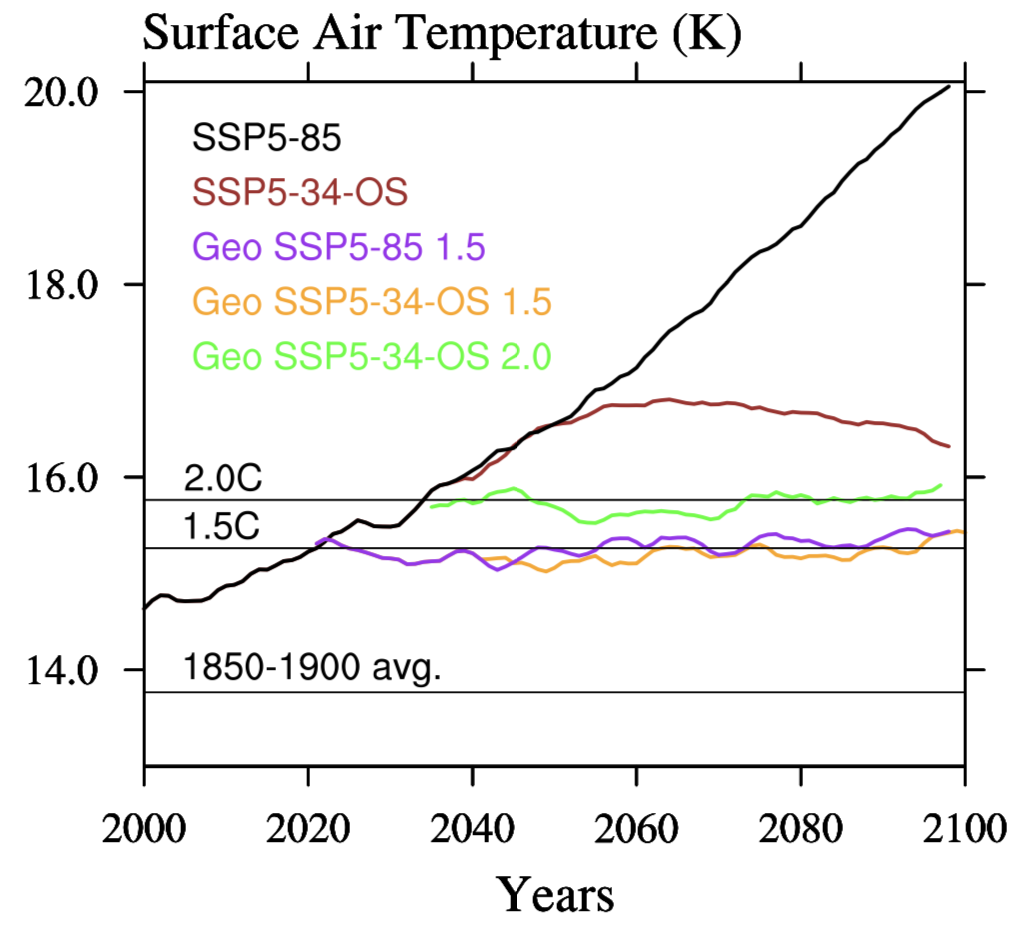 Identify impacts based on:
Temperature Targets  (1.5 vs 2.0C)
Injection amount 
CO2 content in the atmosphere

Discuss quantities that are more relevant for ecosystems and society
Reaching Surface Temperature Targets
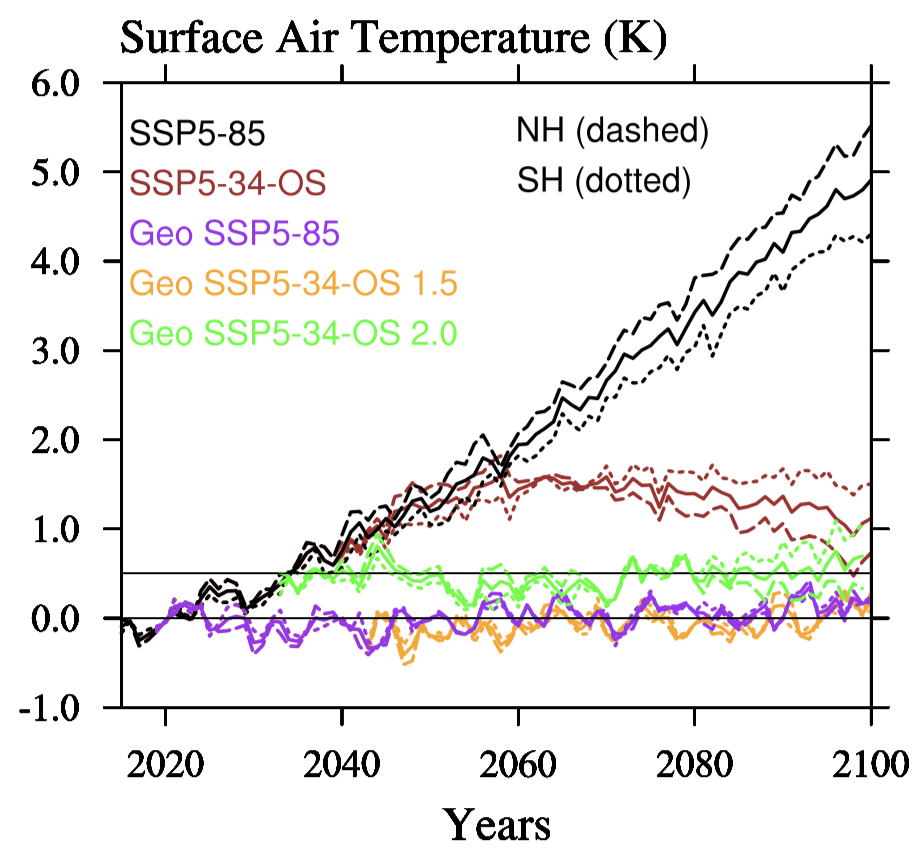 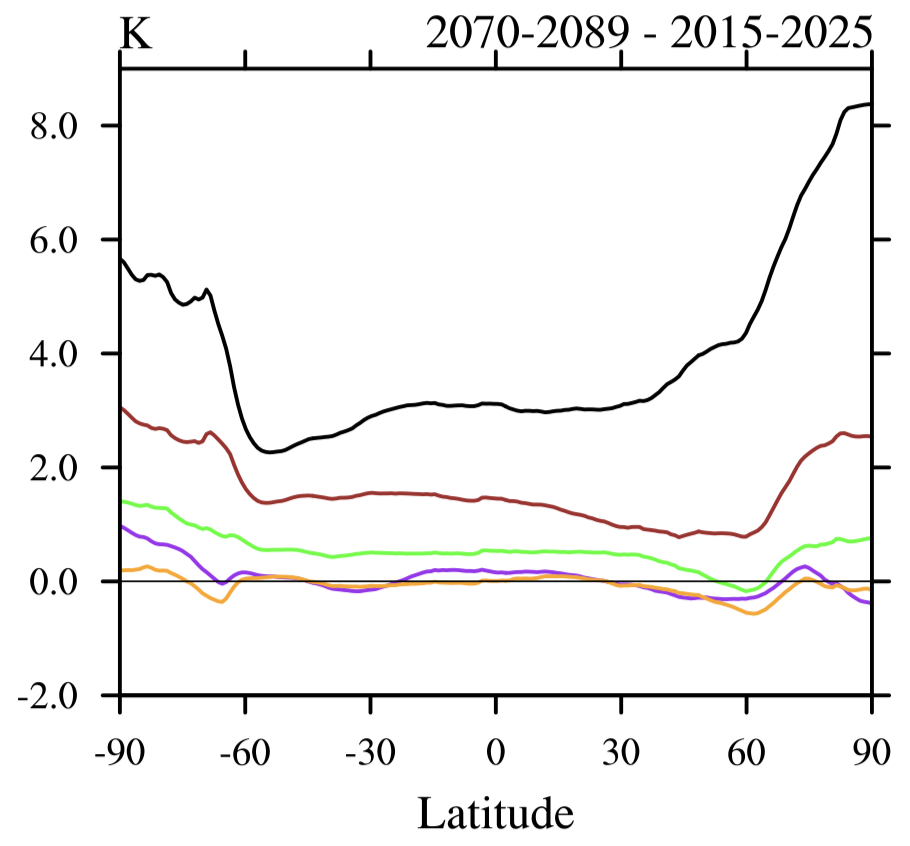 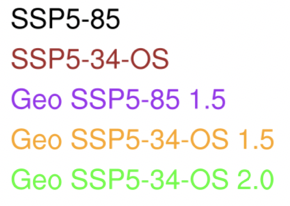 Surface Air Temperature Change
Surface Temperature and AMOC
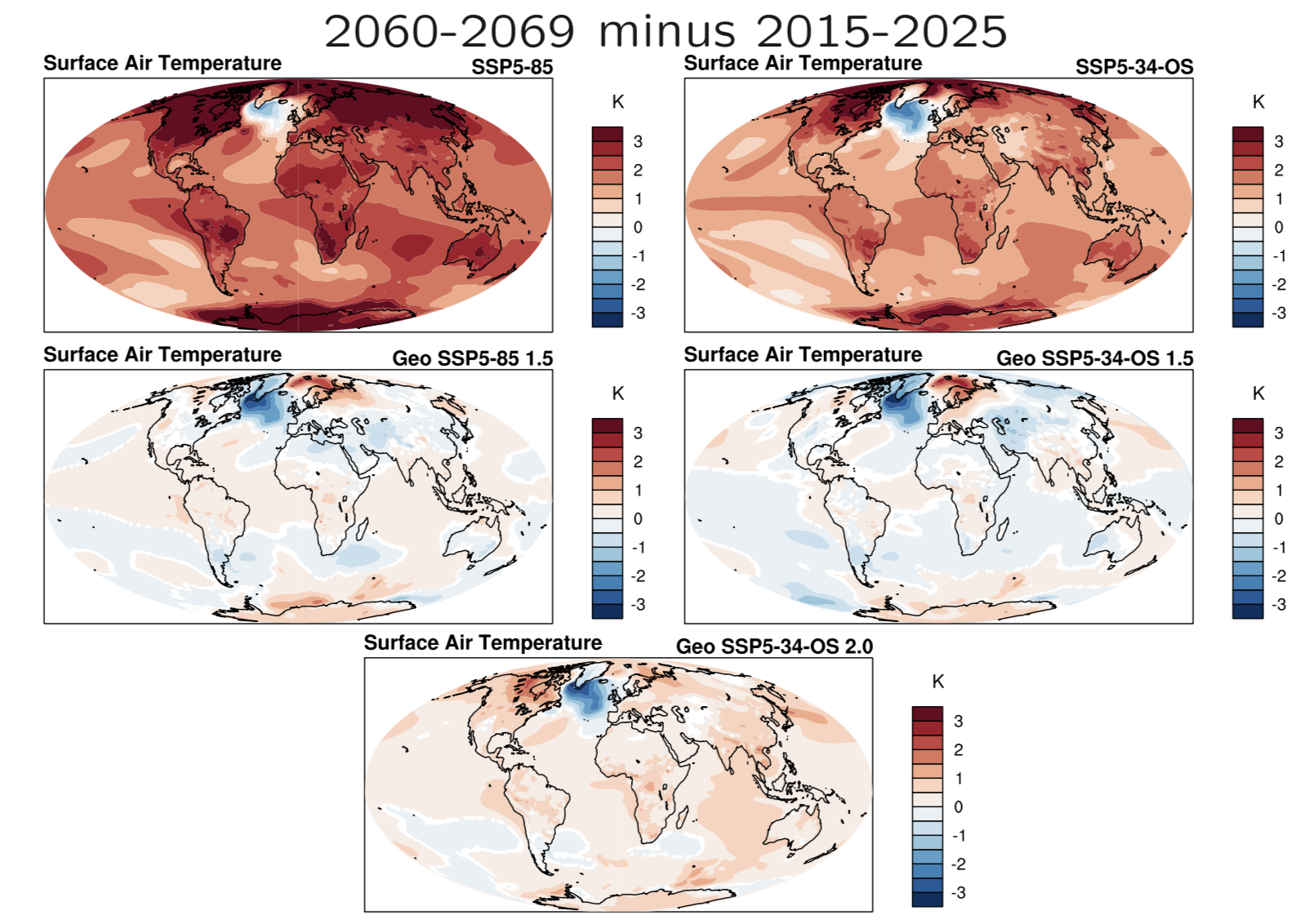 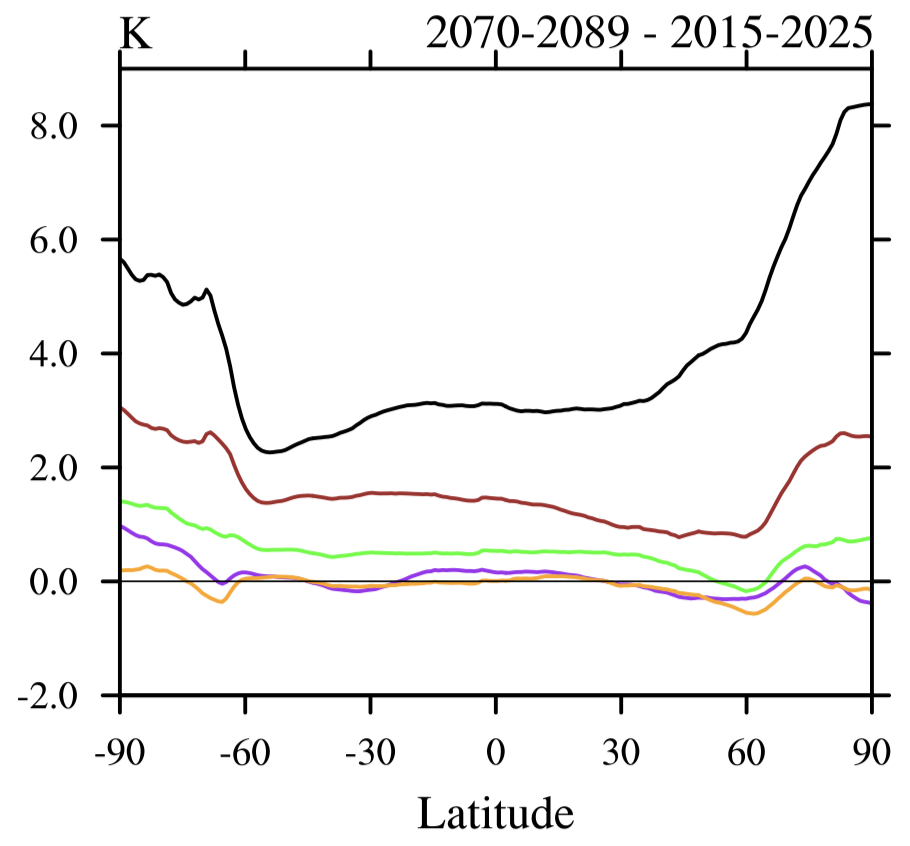 Surface Air Temperature Change
[Speaker Notes: The AMOC index is defined as the maximum flux in the Atlantic Basin between 500m depth to the bottom, and between 28 - 90°N (Sverdrups).]
Surface Temperature and AMOC
Laura Muntjewerf
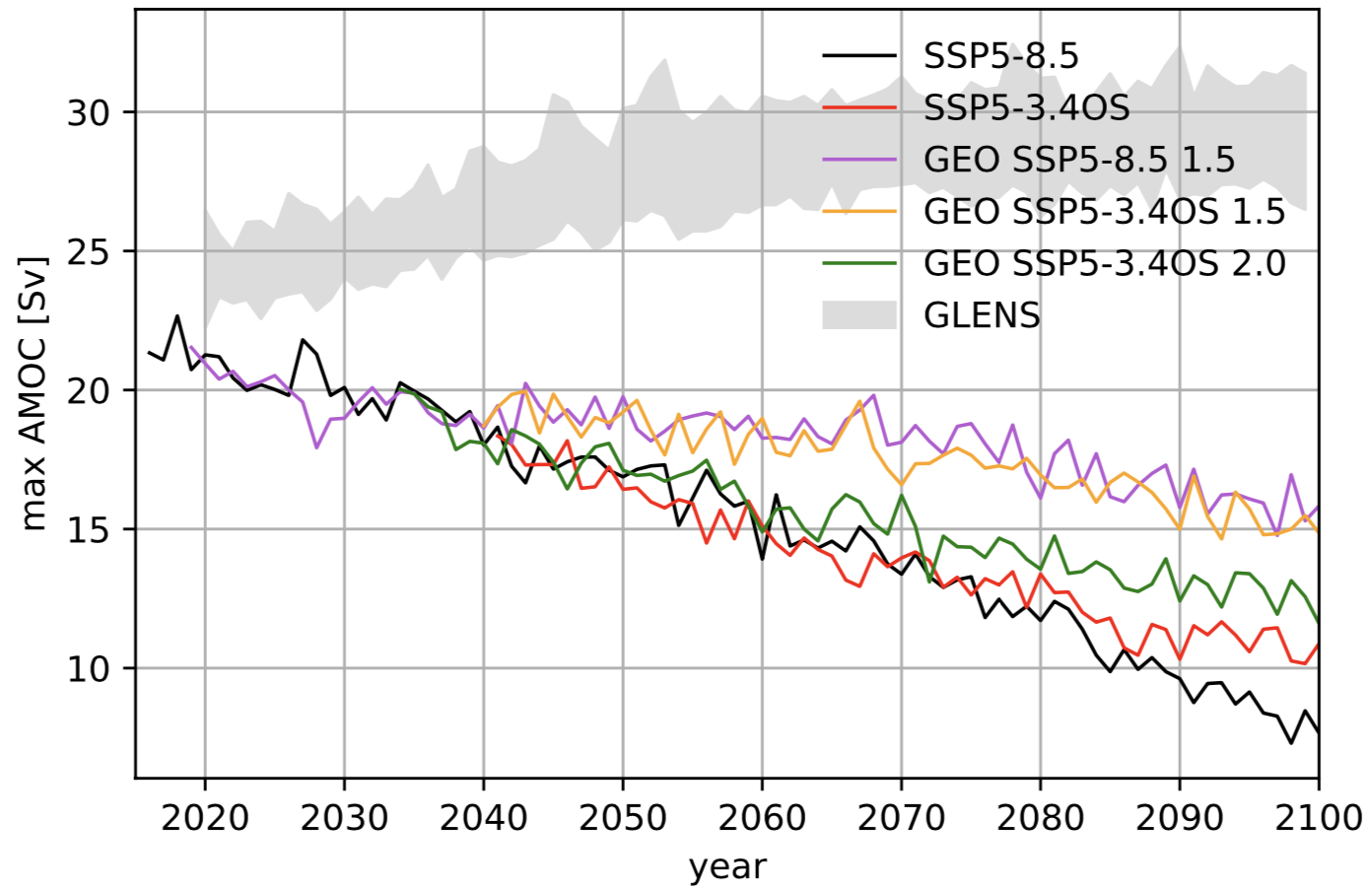 AMOC depends on surface temperature targets
Both Geo OS and Geo SSP-8.5 to 1.5C look very similar
However, Geo OS 2.0C is showing a stronger slowing
[Speaker Notes: The AMOC index is defined as the maximum flux in the Atlantic Basin between 500m depth to the bottom, and between 28 - 90°N (Sverdrups).]
Sea Surface Temperatures
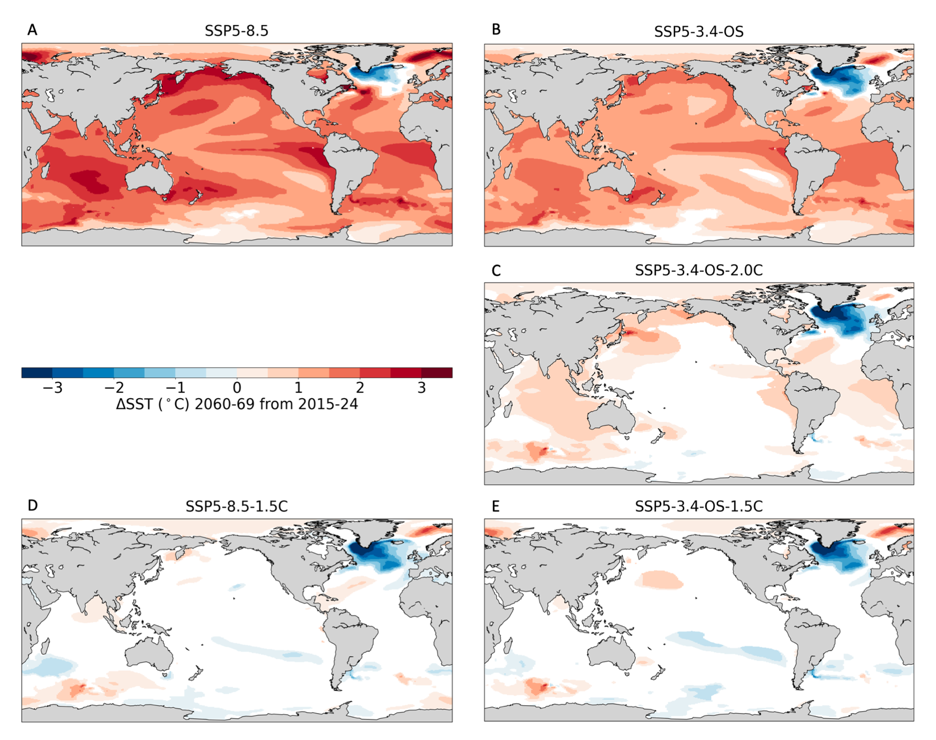 Ocean warming 
Impact on fishery
Increase net primary productivity by phytoplankton
Ocean stratification -> reduces NPP
Changes in currents, sea-ice, river flow
Complicated response in different areas

-> 5% decline in fishery for every degree of warming (Lotze et al., 2019)
Anomalies outside the PI control level
(95% confidence interval)
Cheryl S. Harrison
[Speaker Notes: Setup difficult: albedo in that grid box will be set to α'=max⁡(1+δα,1.0), where δ is a constant 
(radiative flux perturbation, changes of top of the atm. radiative forces of two fixed SST experiments)]
Ocean Ecosystem Impact, NPP
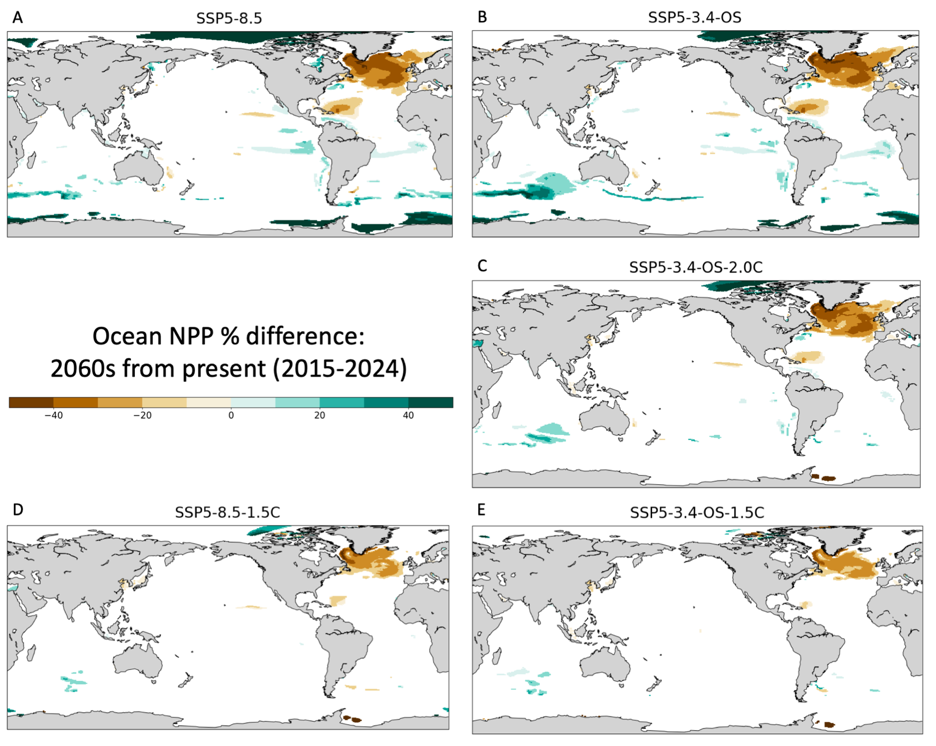 Anomalies outside the PI control level
(95% confidence interval)

NPP increase over the NH Polar

30-40% decline in NPP over the North Atlantic region (likely due to changes in nutrient supply)

Reduced effect 20-30% reduction for Geo SSP8.5 1.5C and OS 1.5C

Effects of ocean acidification not in the model (CO2 dependent)

-> NPP changes are strongly dependent on the temperature target
Cheryl S. Harrison
Ice Sheet Mass Balance
Jan Lenaerts, Leo van Kampenhout
Greenland
Antarctica
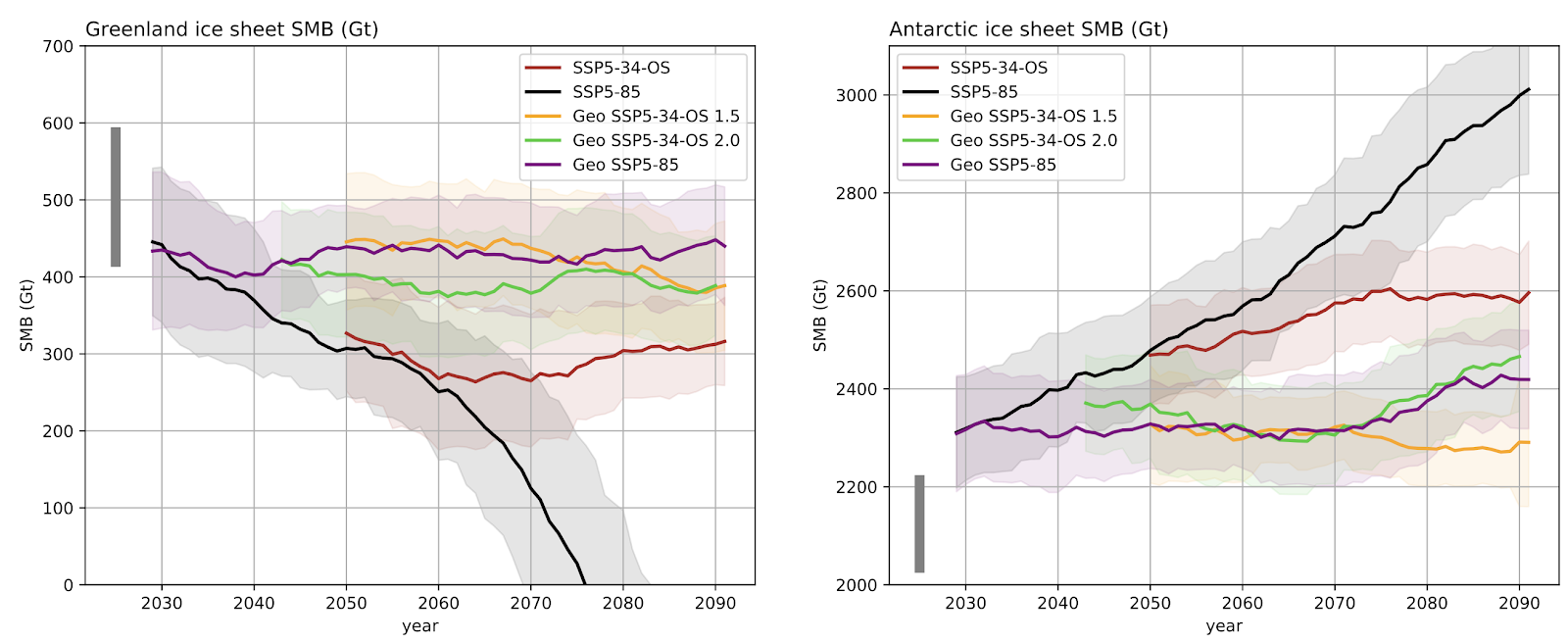 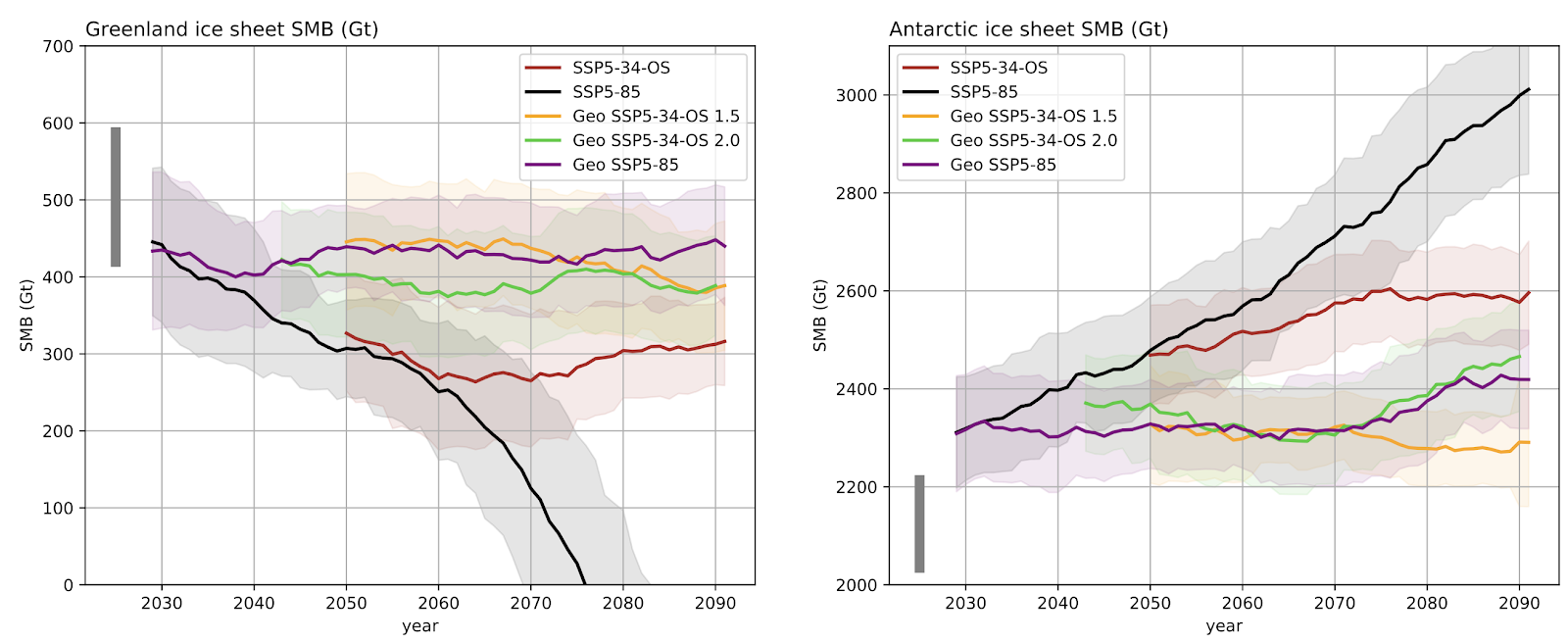 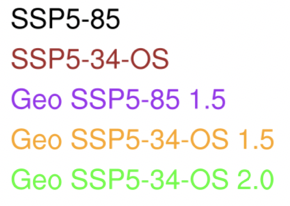 1960-1990
1960-1990
Surface Mass Balance (SMB): snow fall and surface melt
Solid Ice Discharge (D)  (dependent on ice flow and ice thickness)
Mass balance: MB = SMB – D, Tipping point: SMB = 0.
ISMB changes are strongly dependent on the temperature target
[Speaker Notes: Decline is driving by increased surface run off  (partly offset by increased snowfall)]
Ice Sheet Mass Balance
Jan Lenaerts, Leo van Kampenhout
Greenland
Antarctica
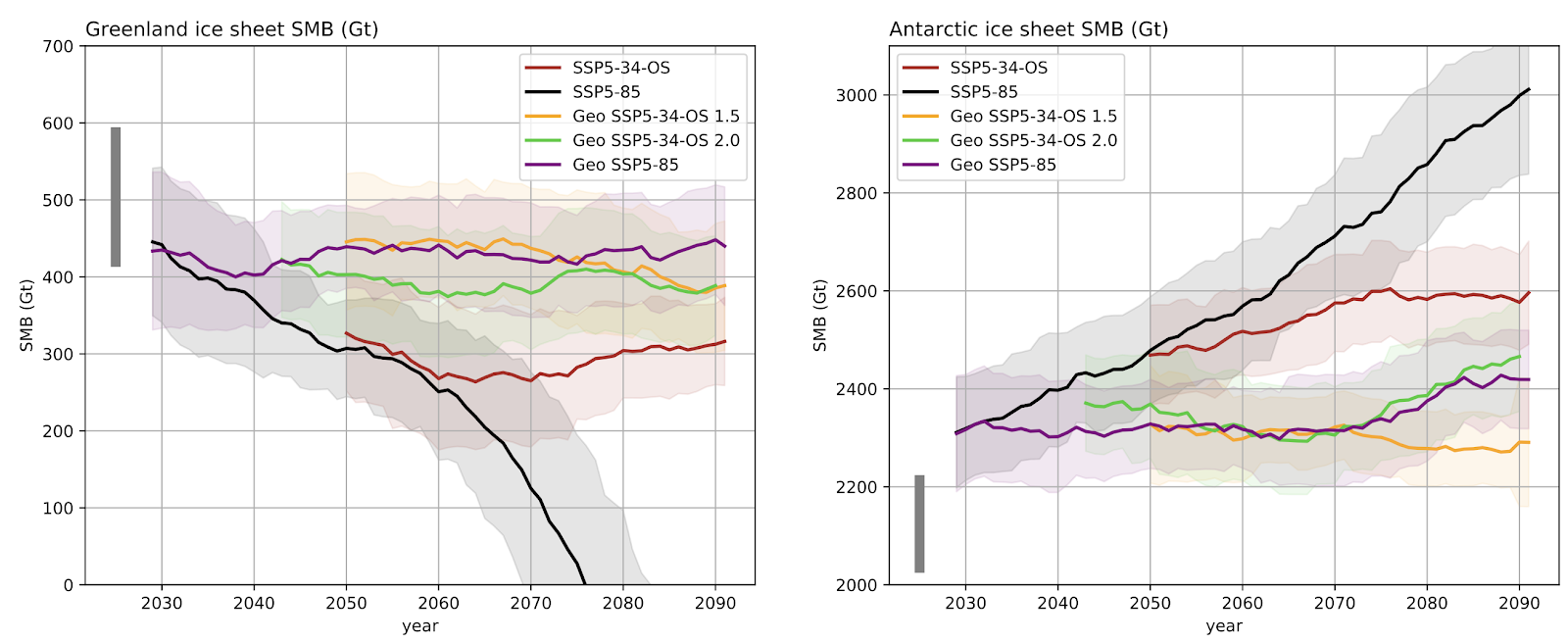 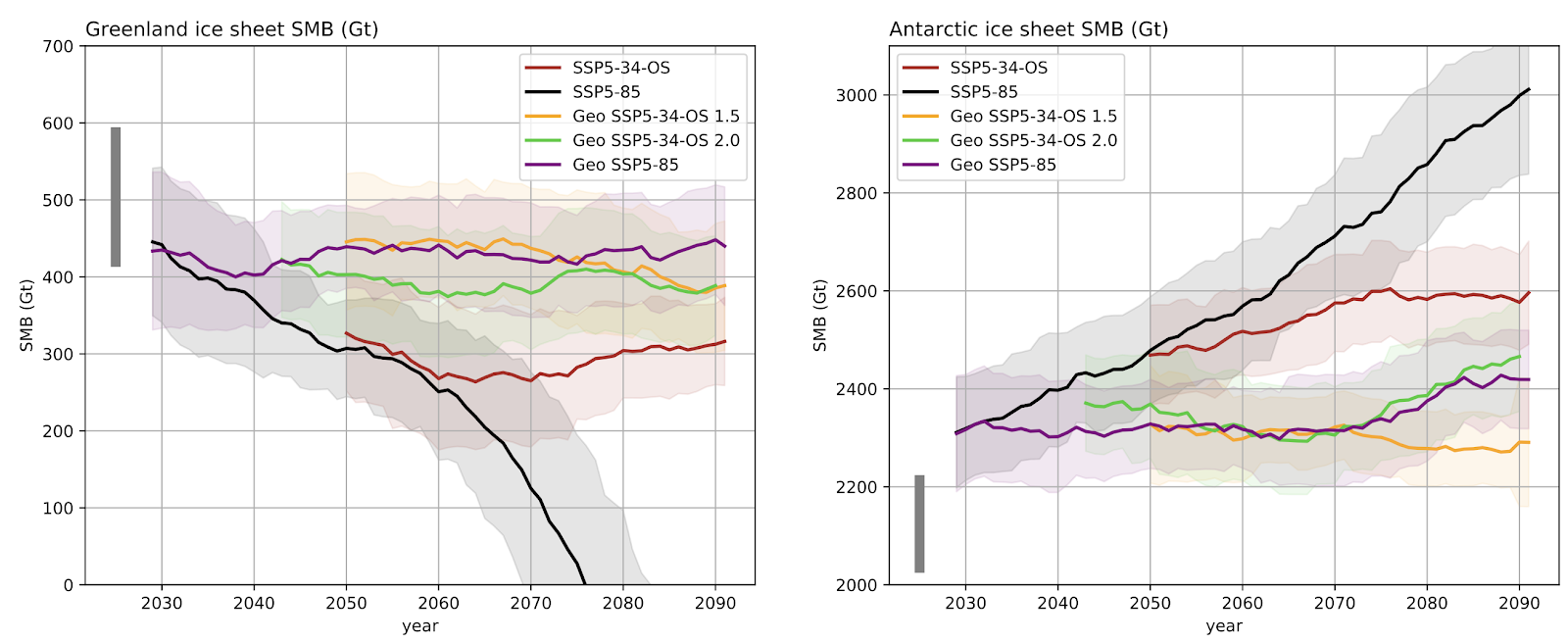 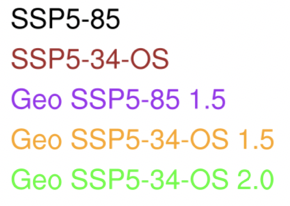 1960-1990
1960-1990
Surface Mass Balance (SMB): snow fall and surface melt
Solid Ice Discharge (D)  (dependent on ice flow and ice thickness)
Mass balance: MB = SMB – D, Tipping point: SMB = 0.
[Speaker Notes: Decline is driving by increased surface run off  (partly offset by increased snowfall)]
Land Primary Productivity, NPP
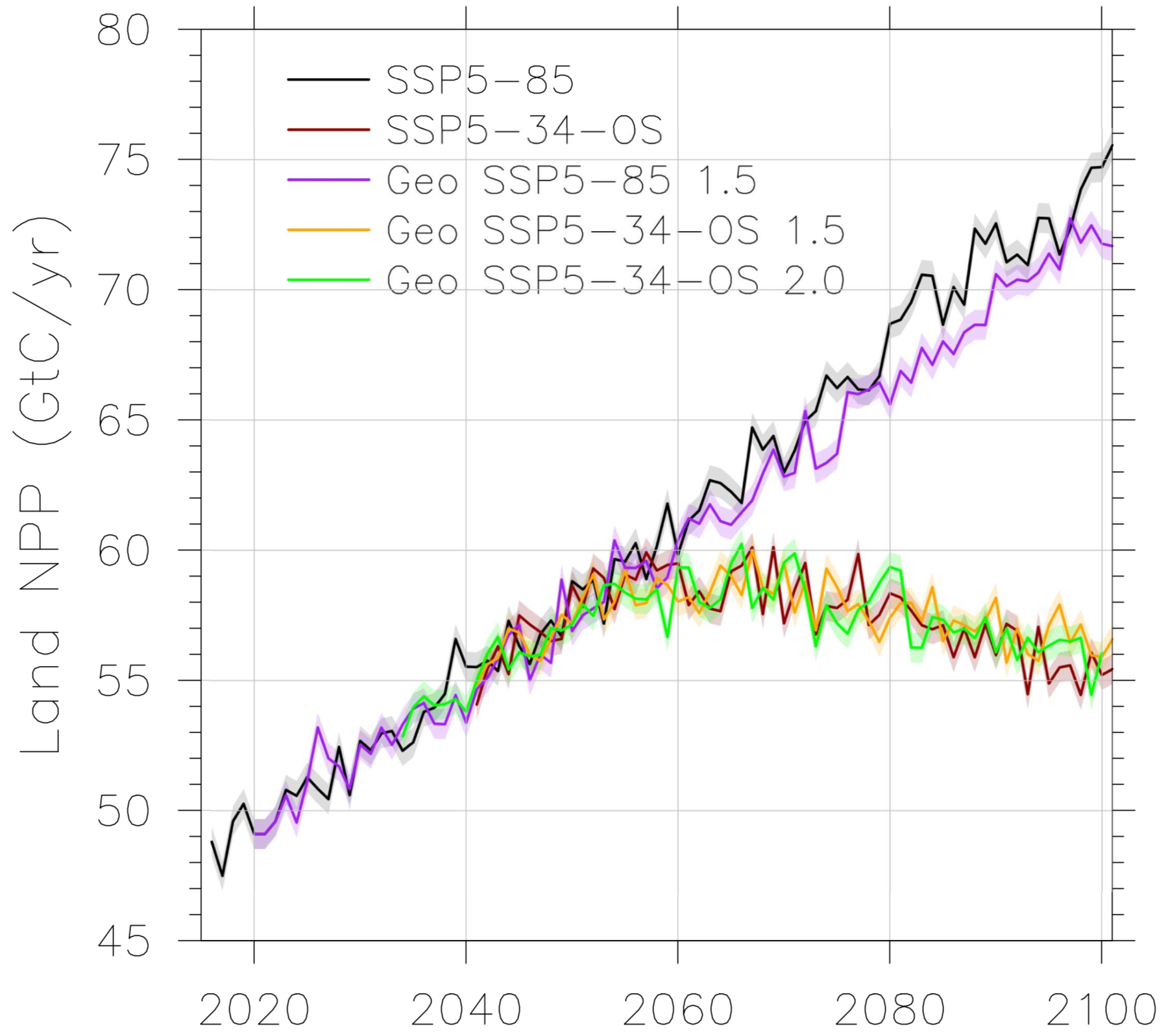 Land NPP strongly dependent on CO2 content in the atmosphere.

Small reduction with geoengineering using SSP8.5 baseline.

Almost no differences with and without geoengineering using SSP5-34-OS
Lili Xia
Land Primary Productivity, NPP
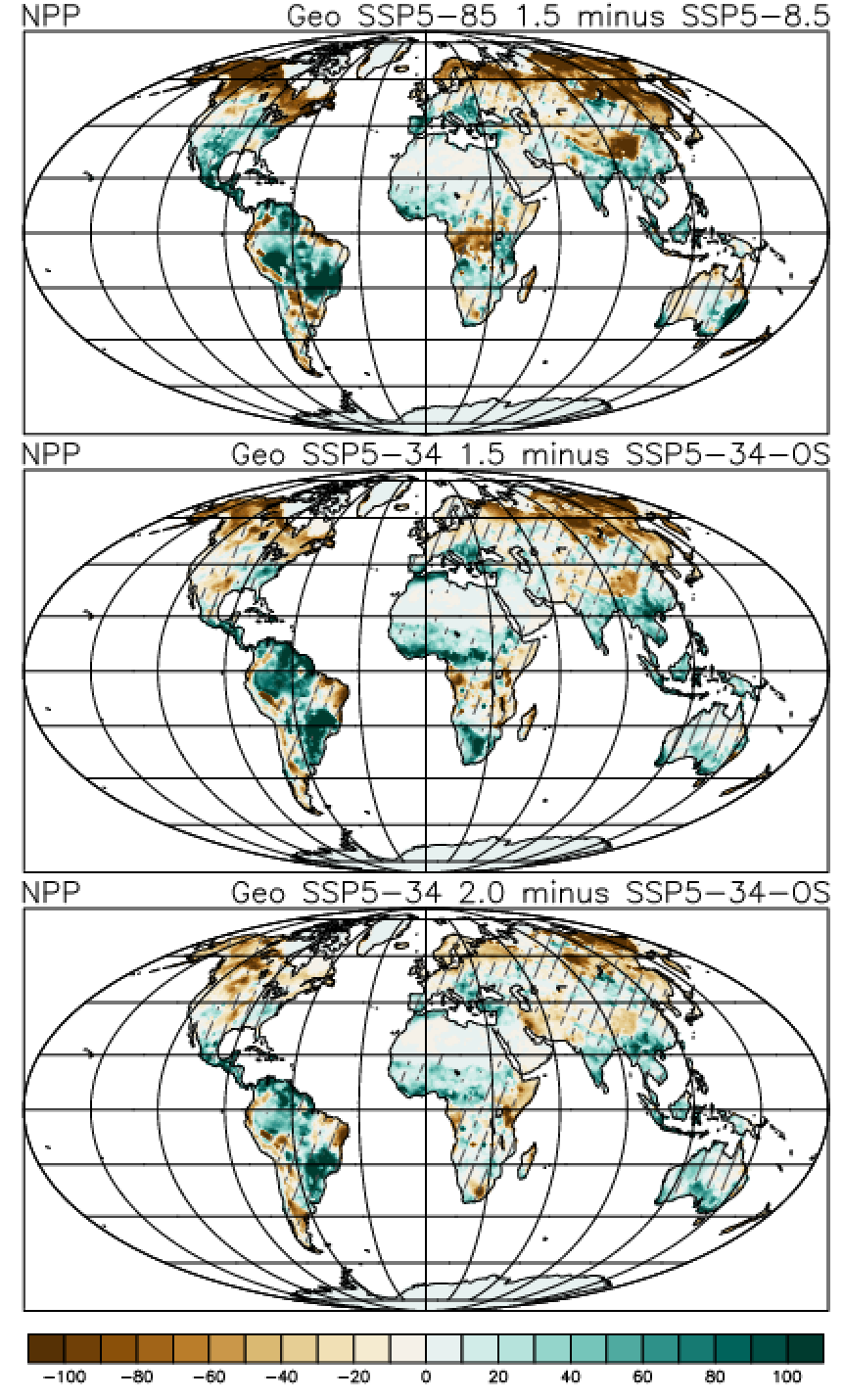 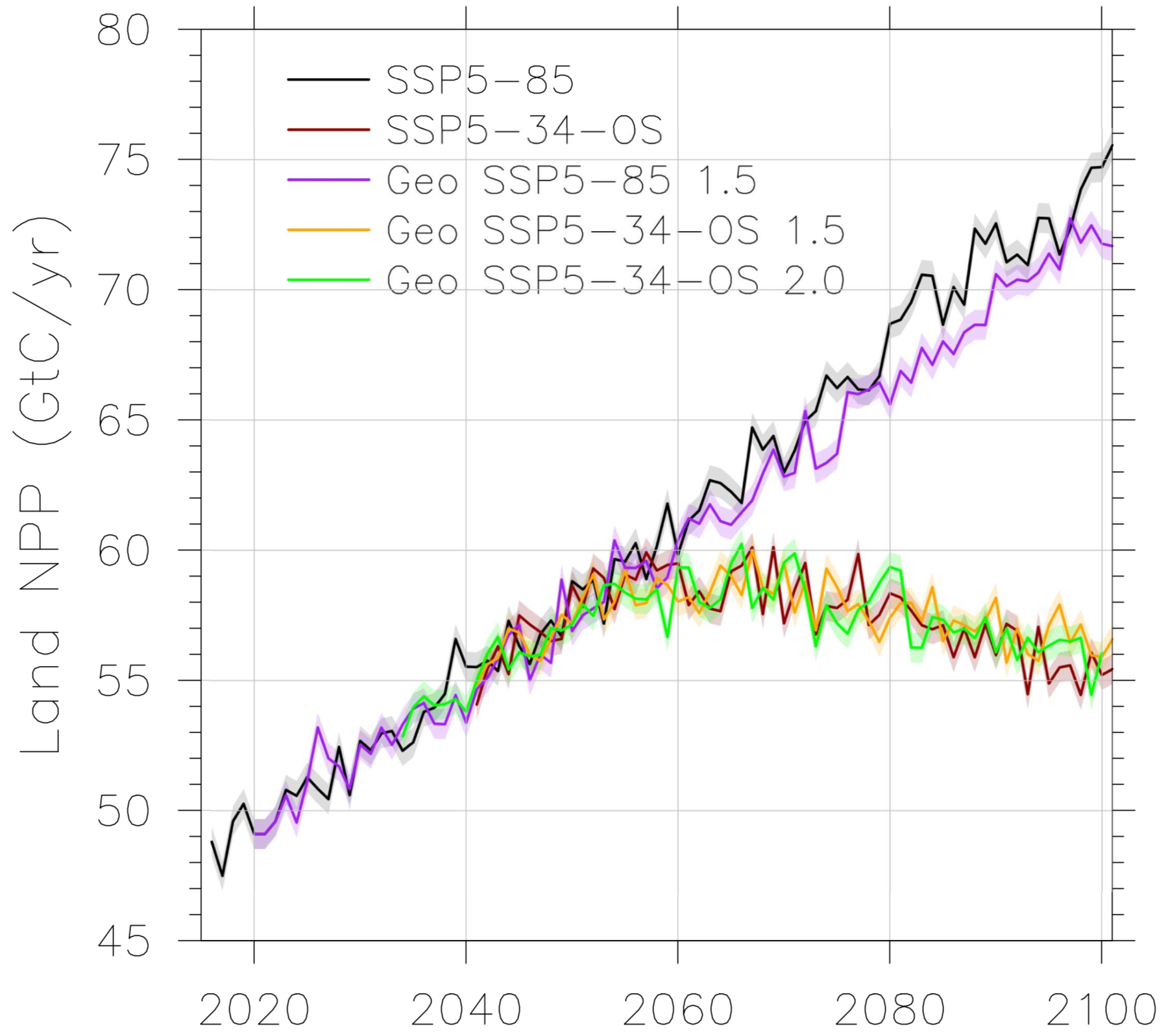 Lili Xia
Global Precipitation Change
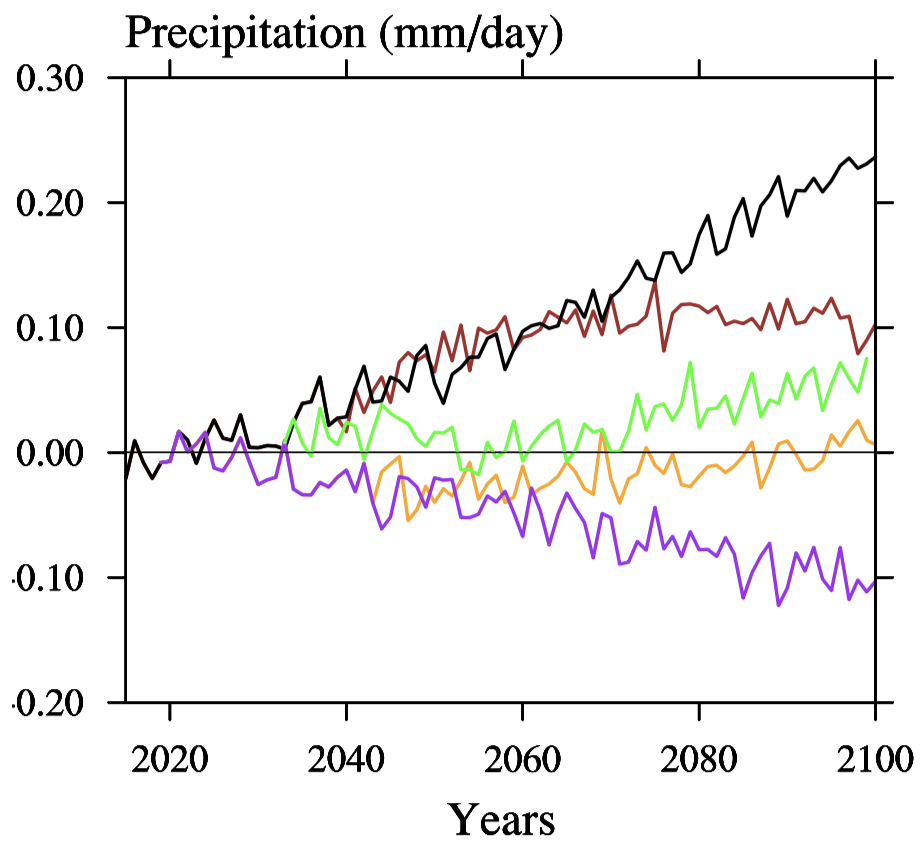 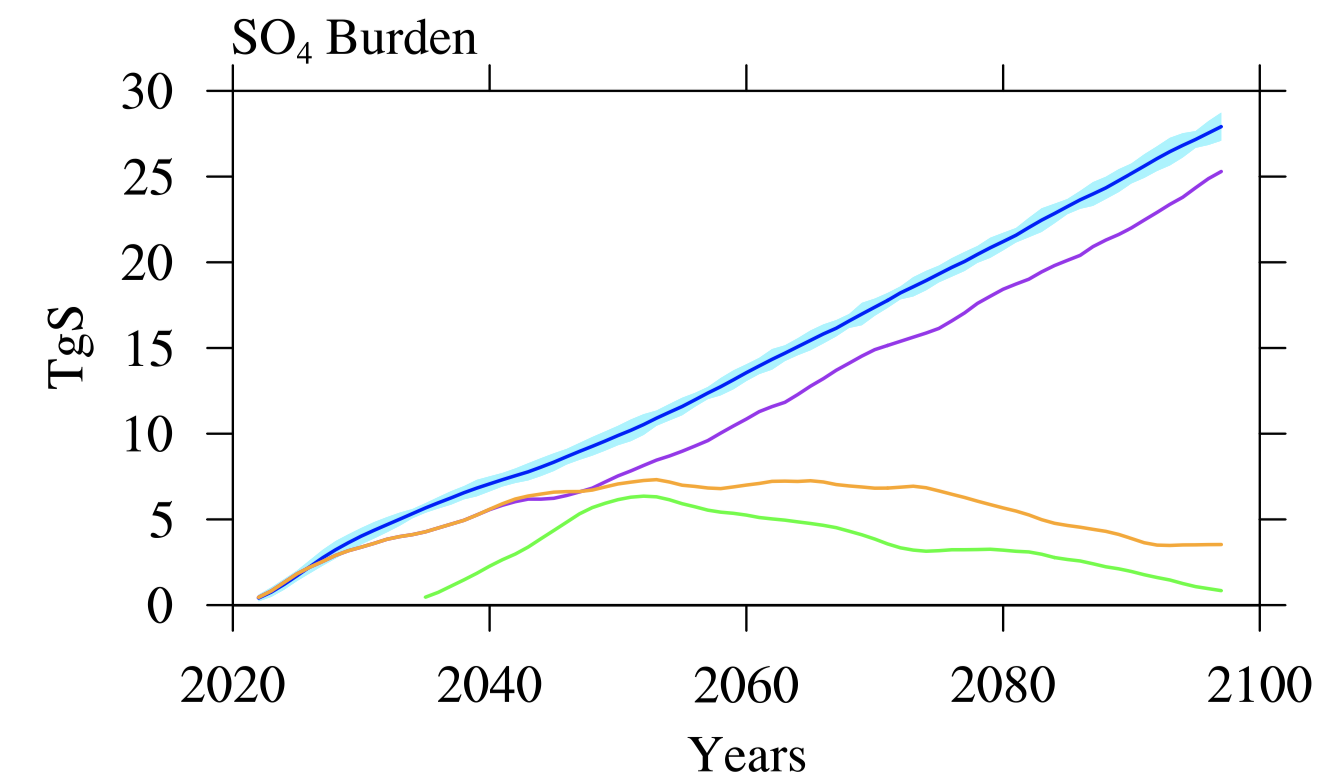 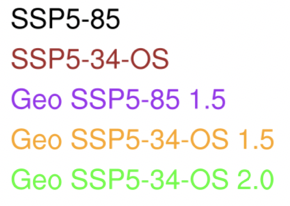 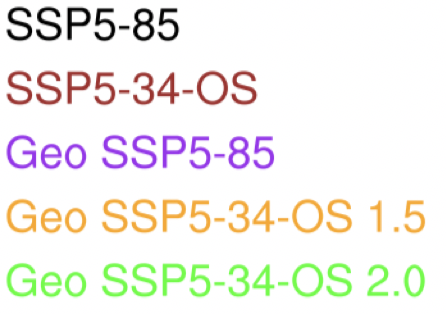 GLENS
Geo SSP5-85 1.5
Geo SSP5-34-OS 1.5
Geo SSP5-34-OS 2.0
Precipitation changes are strongly correlated to the amount of injection / stratospheric sulfate burden
[Speaker Notes: Shifts in precipitation are dependent on changes in the top of atmosphere imbalance in the baseline scenario.]
Global Precipitation Change
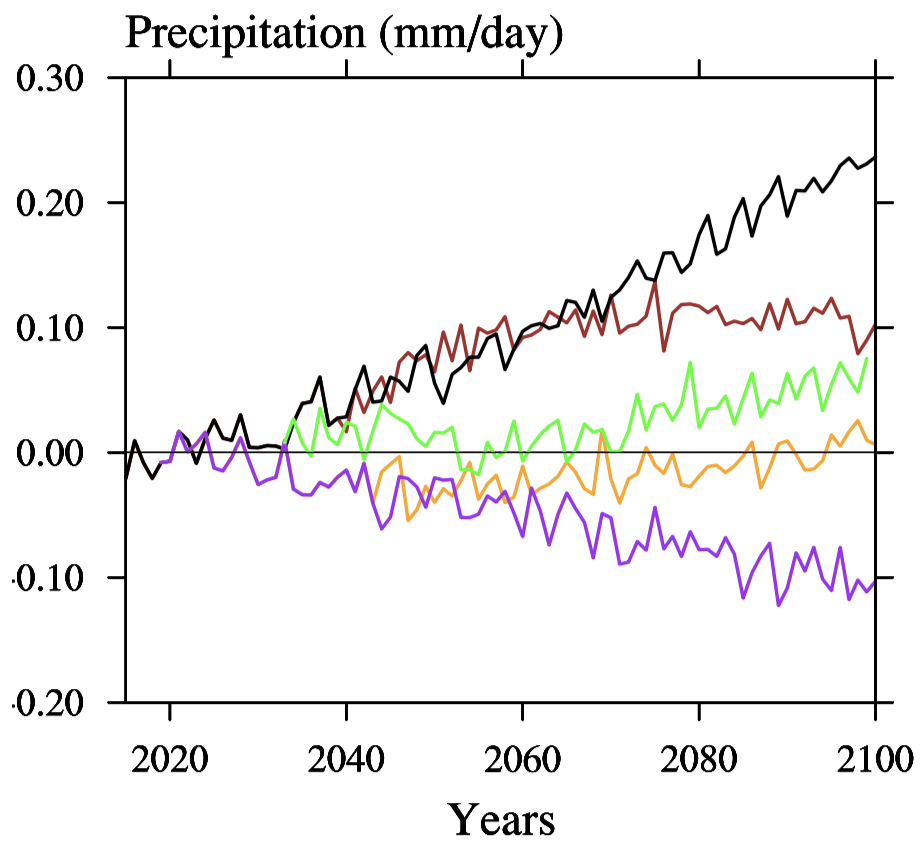 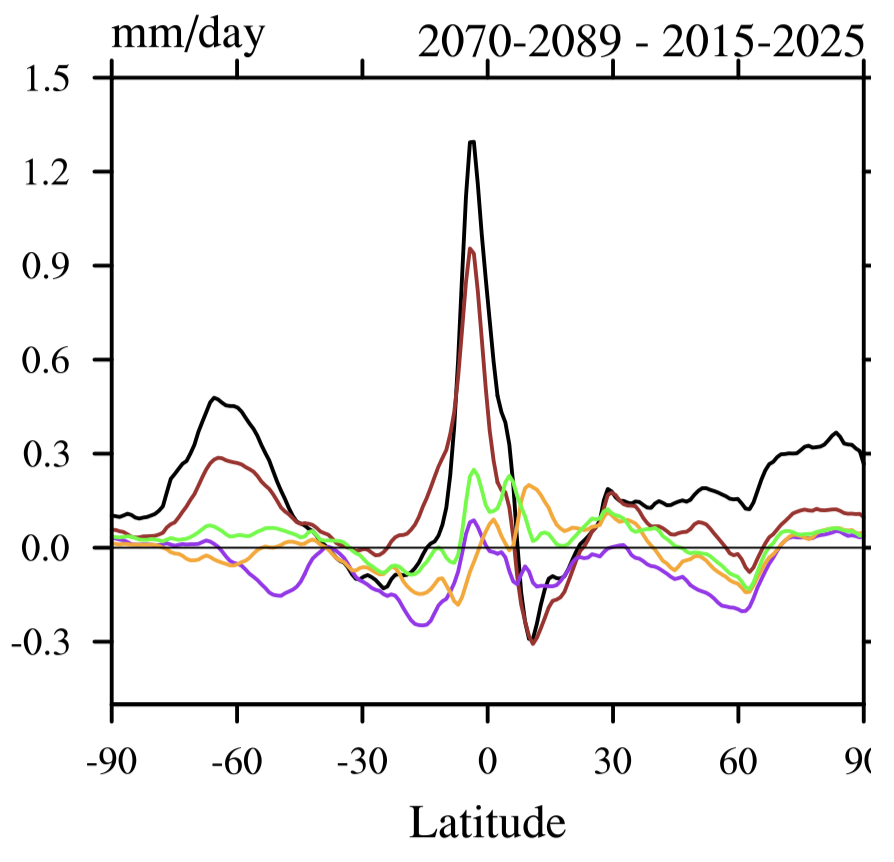 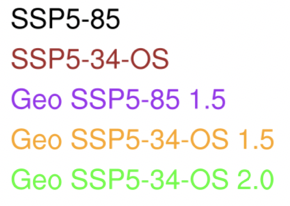 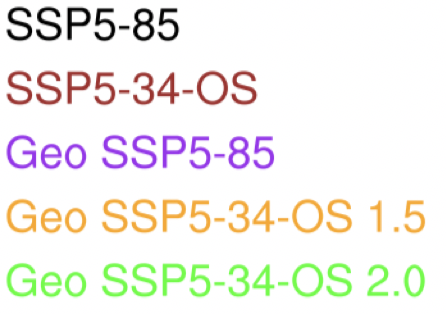 [Speaker Notes: Shifts in precipitation are dependent on changes in the top of atmosphere imbalance in the baseline scenario.]
Effects on Stratospheric Ozone
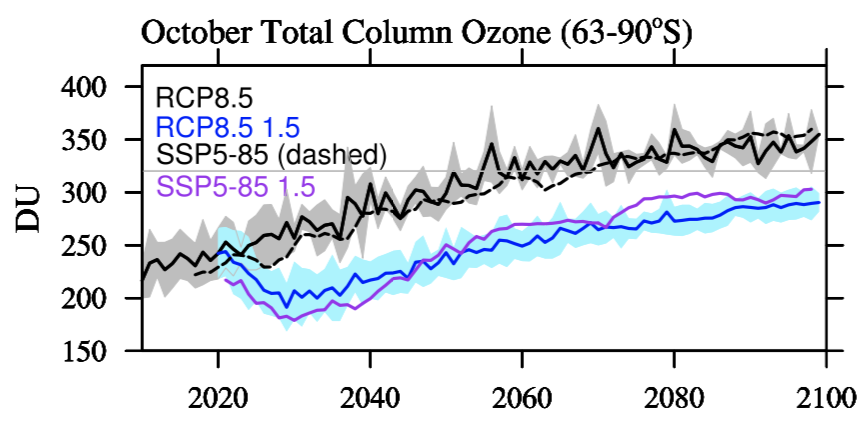 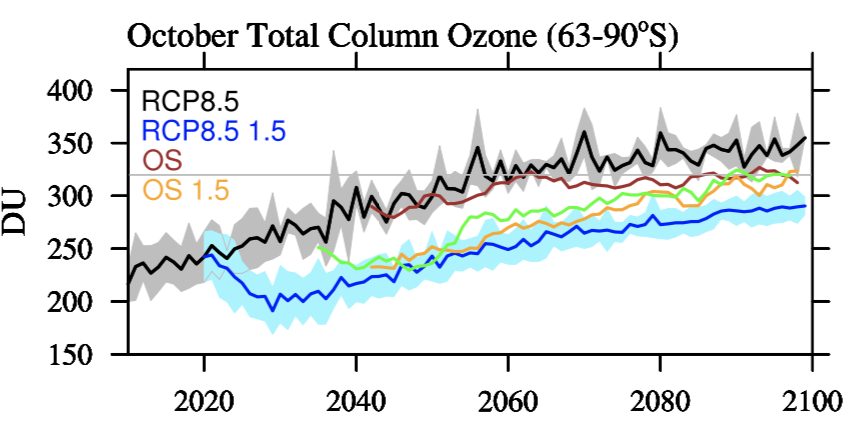 Effects on Stratospheric Ozone
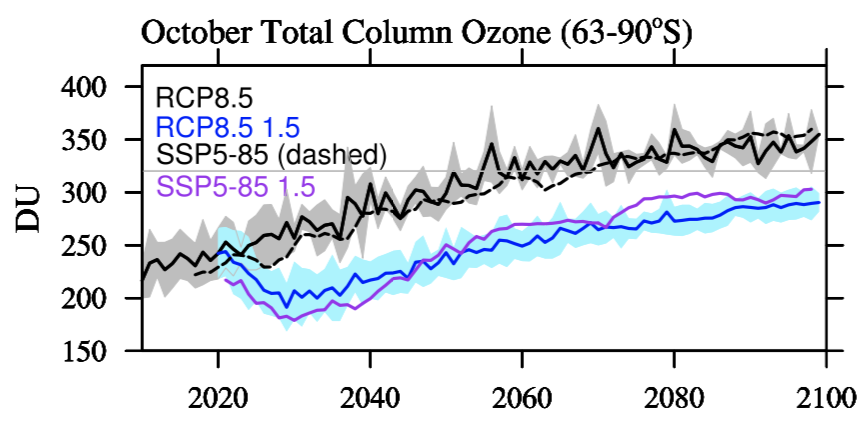 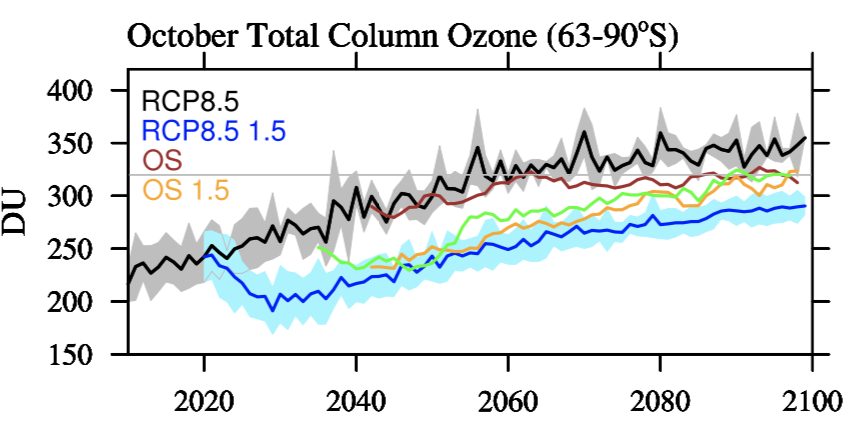 Difference 
from the Control
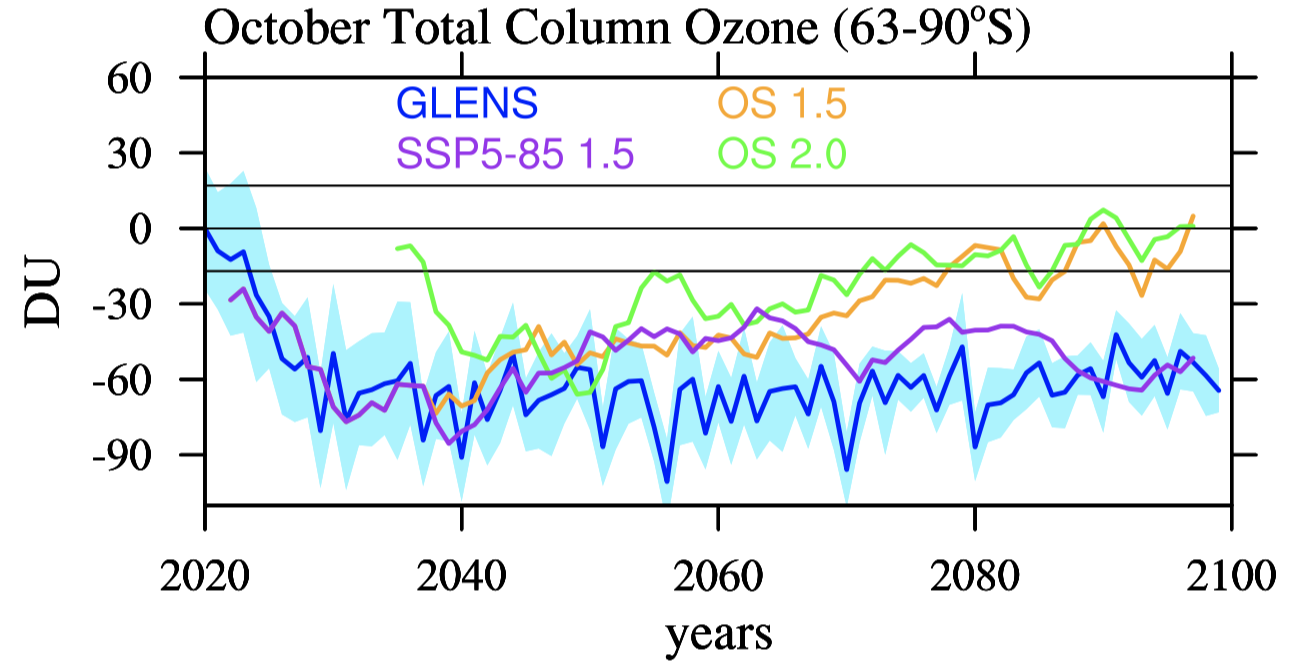 OS baseline results in reduced impact on ozone by the end of the century
Reduced injection amount in OS 2.0 still results in large ozone loss for some years
Summary
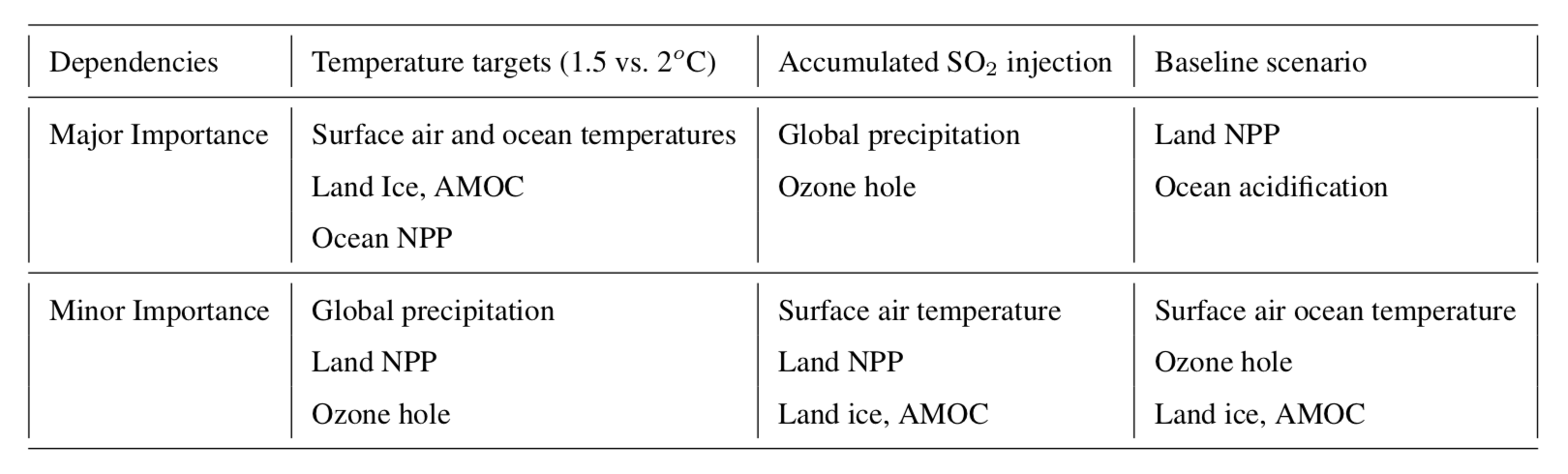